INTERNSHIP PROGRAM
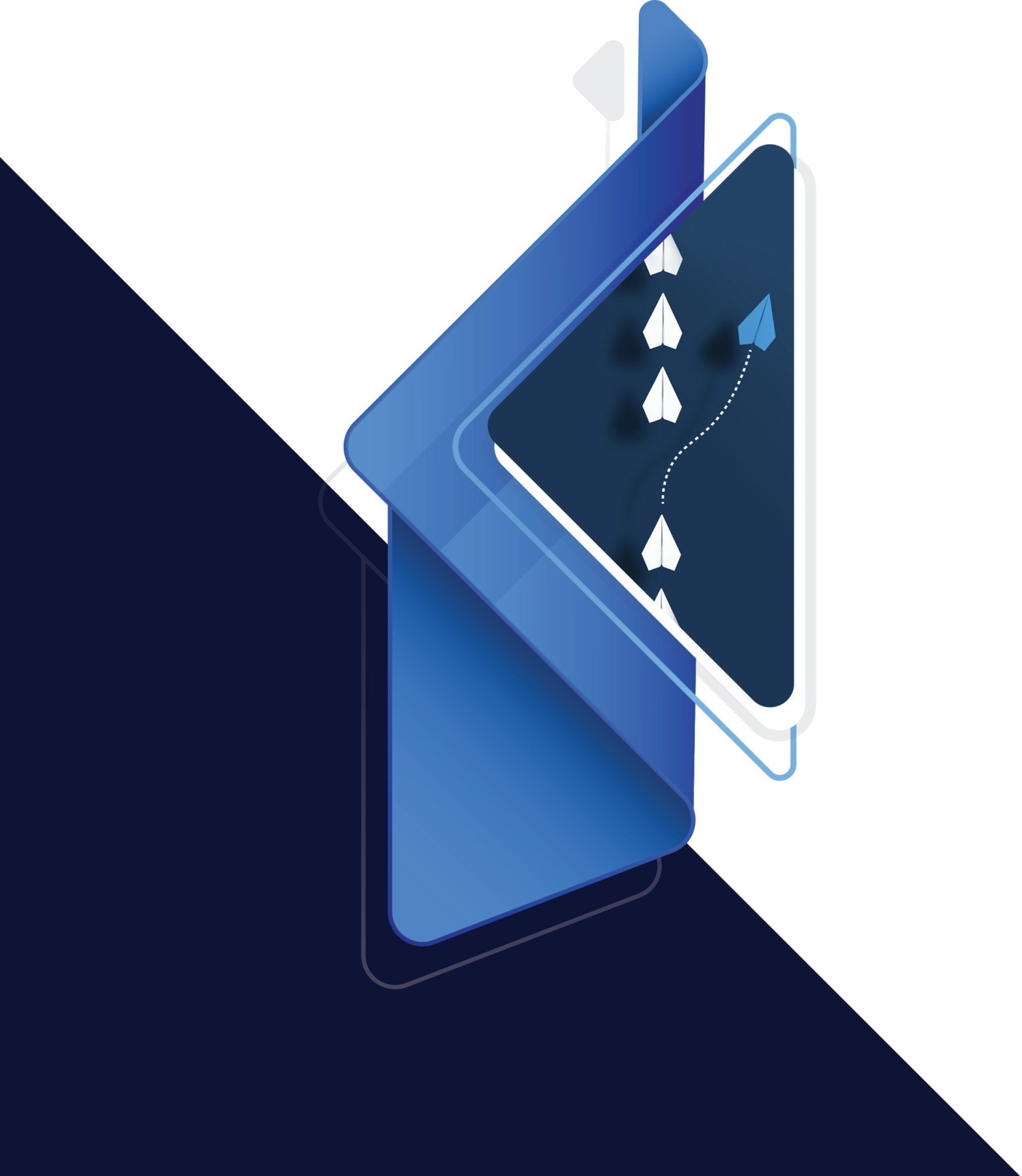 with stipend
PUT YOUR EDUCATION  INTO PRACTICE
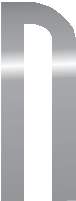 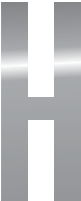 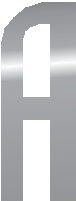 Join our
LEARNING
PRACTICE
EXPERIENCE
EXPOSURE
FEW OF THE SERVICE  DEPARTMENTS/
BRANCHES OF DHA
Transfer & Record  Engineering  Planning
JV & BOT
Building Control  Sales & Marketing  Maintenance
Administration & Public Relations  Human Resource
Finance  Legal  Land  Projects
Purchase & Procurement  Information & Technology  Security
Sports  Clubs
DHAES (Education System)  Medical Services
Telecom

Religious Affairs etc.
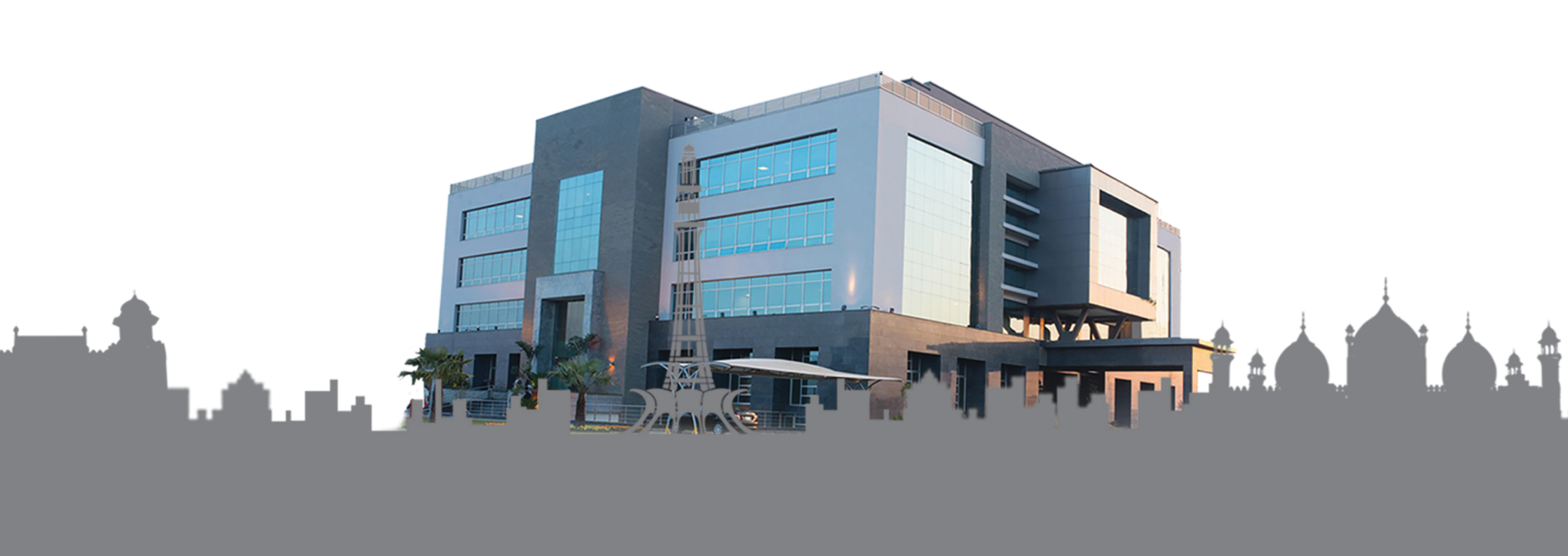 DHA represents more than 25% of the charismatic and vibrant part of Lahore. The vigorous 57 branches of  DHA Lahore are serving heartedly to celebrate the completeness of ultimate living experience. We continuously  strive to extend our matchless amenities & civic facilities whilst ensuring safe and secure living experience to  our valued residents.
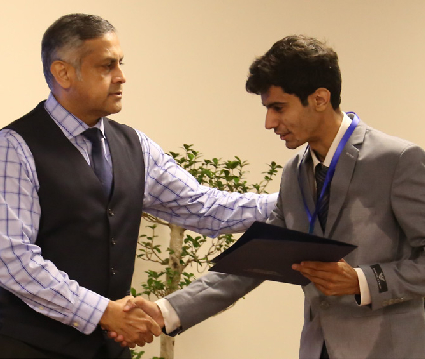 Come & Cherish ‘The Ultimate Living Concept’
INTERNSHIP OFFERED BY DHA LAHORE
DHA Lahore is offering internship opportunity to undergraduates and graduates  as one of the corporate social responsibility in line with HEC policy. Number of  students from renowned institutions of Pakistan are joining us to avail this chance  of practical learning. Internship gives opportunity to develop, explore career and  learn new skills. Interns looking to explore the relevant field of their interest are  enjoying new learning & experience at various relevant departments (branches)  of DHA.
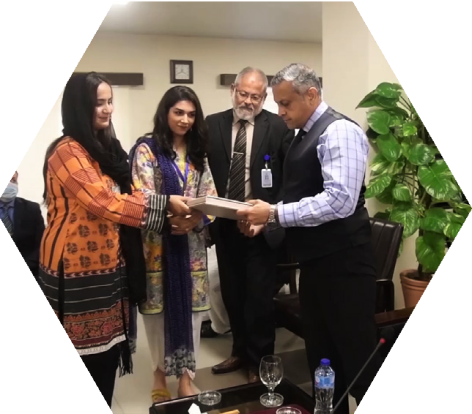 Interaction session of Interns with Administrator DHA  Brigadier Waheed Gul Satti.
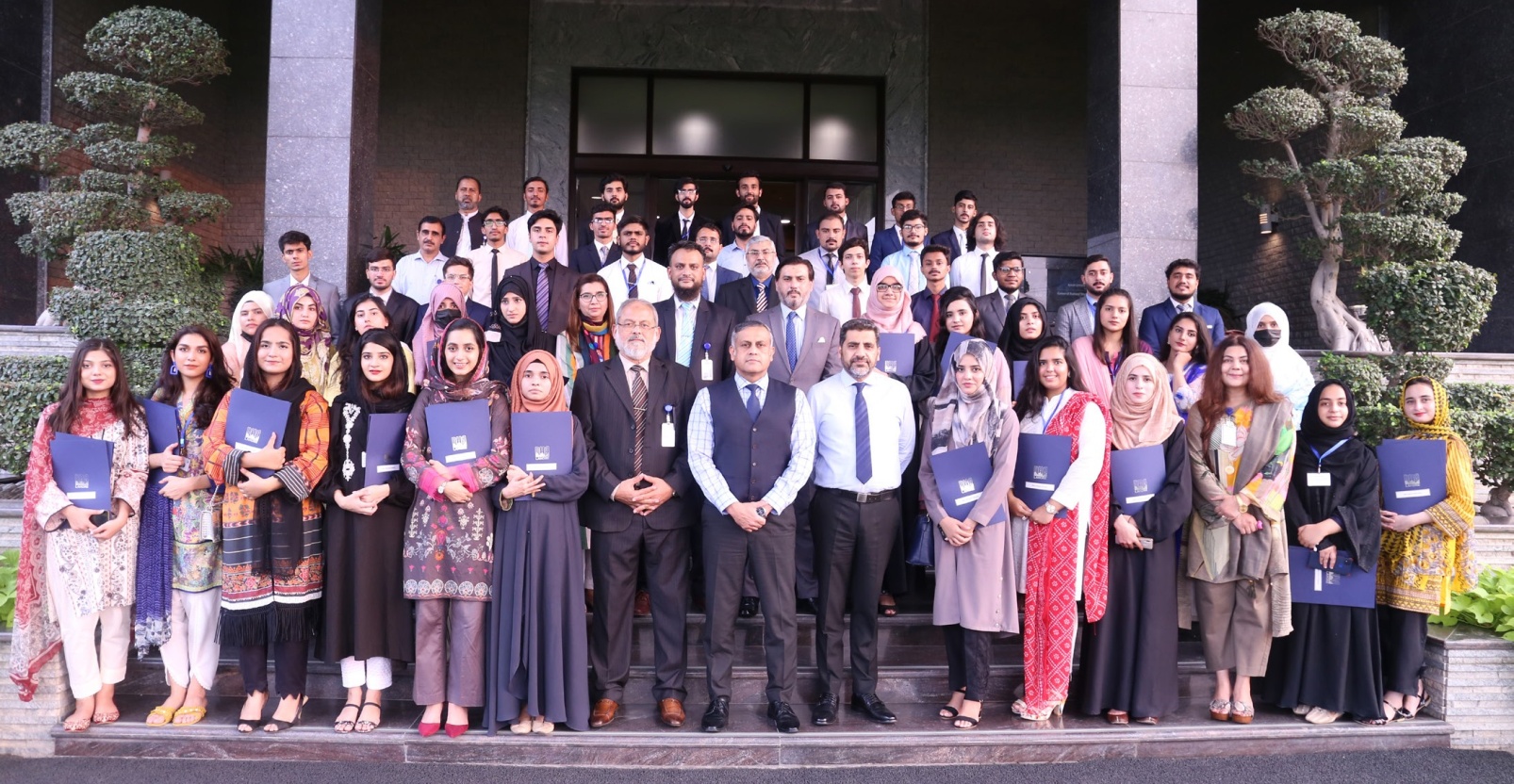 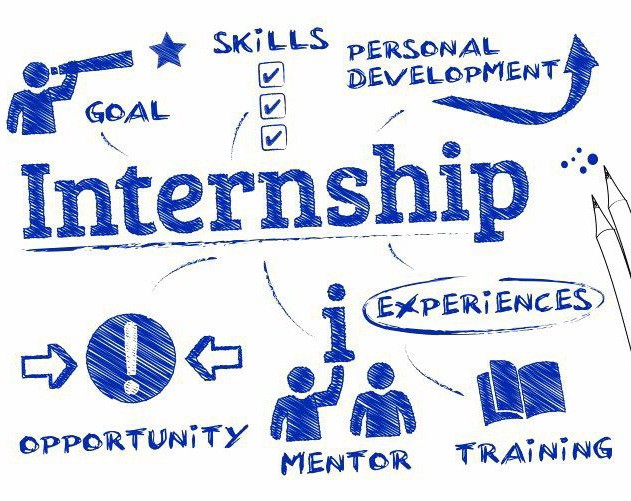 DHA is holding meaningful and progressive  internship program which ensures real life work  experience. The study and practice we adopt at  our Internship program provides projects insight  that will compliment academic program/career  interests. Our interns get a broader and holistic  exposure to the organisation once assigned the  challenging tasks and various kind of functioning  related to our projects under reliable and regular  mentoring to create a professional network.
S T I P E  N D
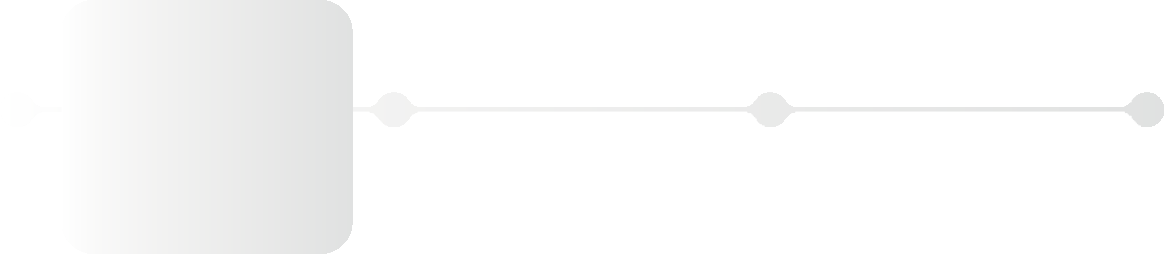 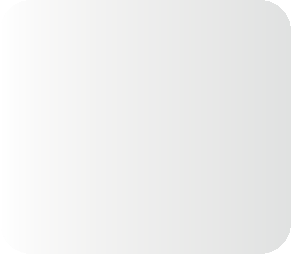 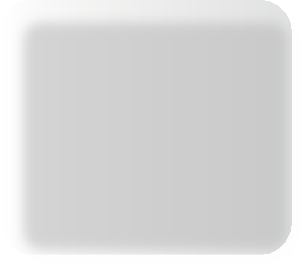 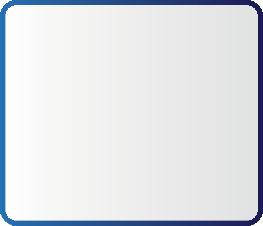 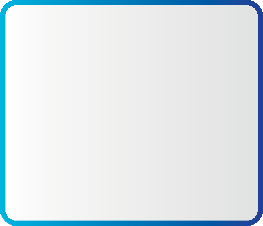 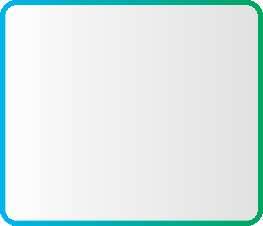 Under  Graduates
Pursuing 16 Years  Education
Post  Graduates
18 Years  Education
Graduates
16 Years  Education
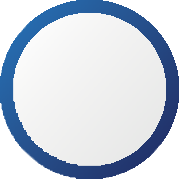 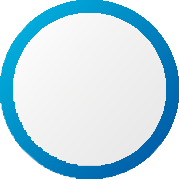 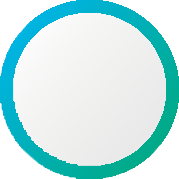 Rs. 15,000
per 4 weeks
Rs. 20,000
per 4 weeks
Rs. 25,000
per 4 weeks
100 vacancies with stipend are offered in DHA Lahore each year.
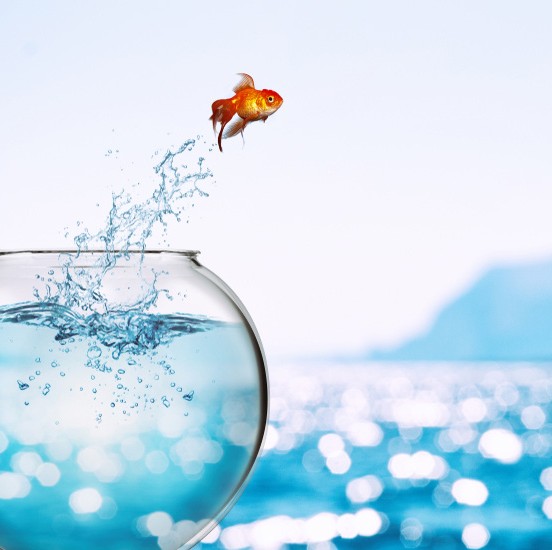 DURATION OF INTERNSHIP
Undergraduate students
(Pursuing 16 yrs degree)
4 to 10 Weeks
(as per time aval to  intern / university req)
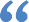 “An internship provides  the work experience that  helps students put their  education into practice,  develop their leadership  skills and give them a
Graduate (16 yrs edn)
8 - 10 Weeks
Post graduate (18 yrs edn)
8 - 10 Weeks
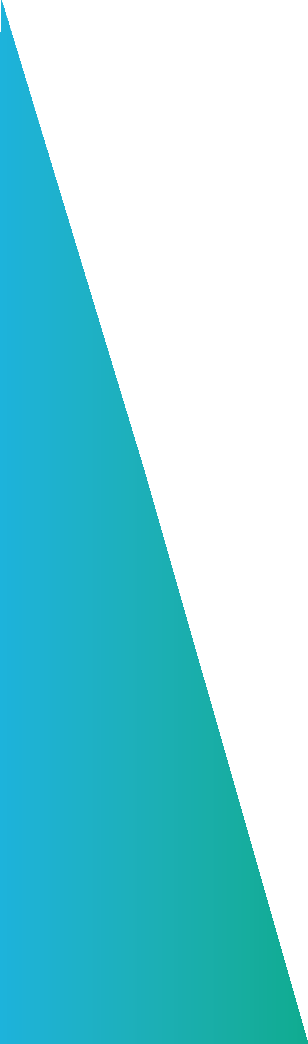 competitive advantage  as they pursue a  permanent position.”
-Lowry
TIMINGS

9 am to 5 pm  - Monday - Friday
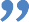 HOW TO
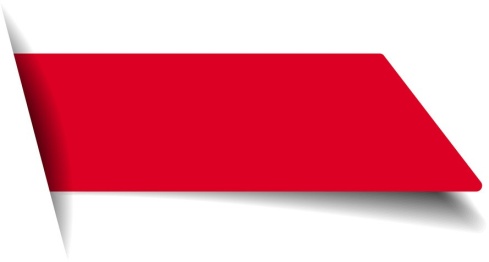 DOCUMENTS REQUIRED FOR INTERNSHIP
APPLY
University referral letter for undergraduates only  (Mentioning Percentage and CGPA of the Student).  Attested Photocopy of degree and transcript.
Minimum CGPA required 2.70 (or marks above 67% only for those who  have marks system result).
Copy of CNIC (Attested).
3 x Fresh passport size photographs (with blue background).  Covering letter (stating duration for which internship required).
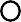 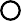 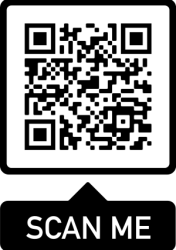 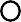 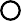 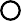 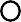 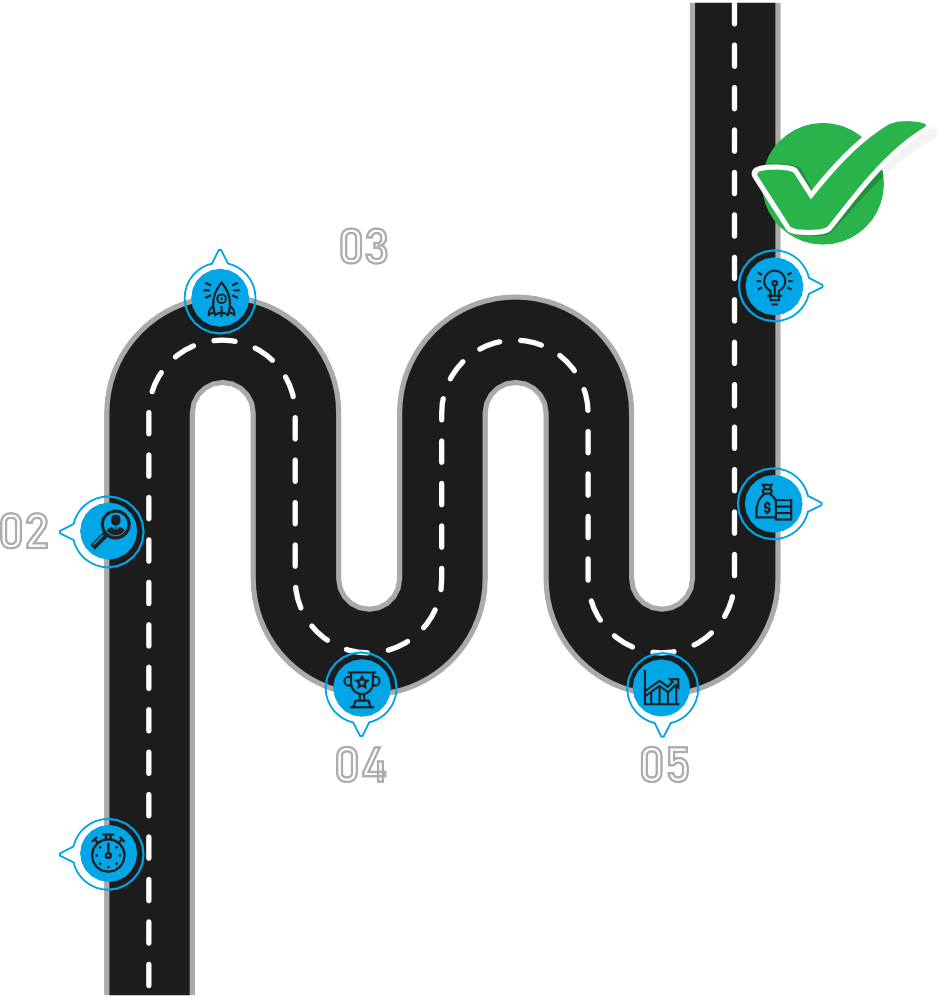 MTO
ROADMAP
Selection
as Intern
Top  Performers
hired
In Grade 16
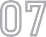 MTO’s
Final  Evaluation
After 6 months
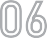 Screening  Criteria
Min CGPA 2.7
Computer Test
Presentation  Interview
MTO’s
Evaluation
Mid-Term
Selection  as  MTO
Top 15 Interns will be
picked
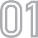 APPLY
Apply for Internship
Necessary criteria & application forms can be downloaded from DHA website  www.dhalahore.org
DEFENCE HOUSING AUTHORITY
Main Office Complex, Sector-A, Phase VI, DHA Lahore  UAN: 042 111 342 547
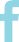 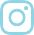 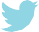 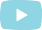 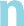 WWW.DHALAHORE.ORG